স্বাগতম
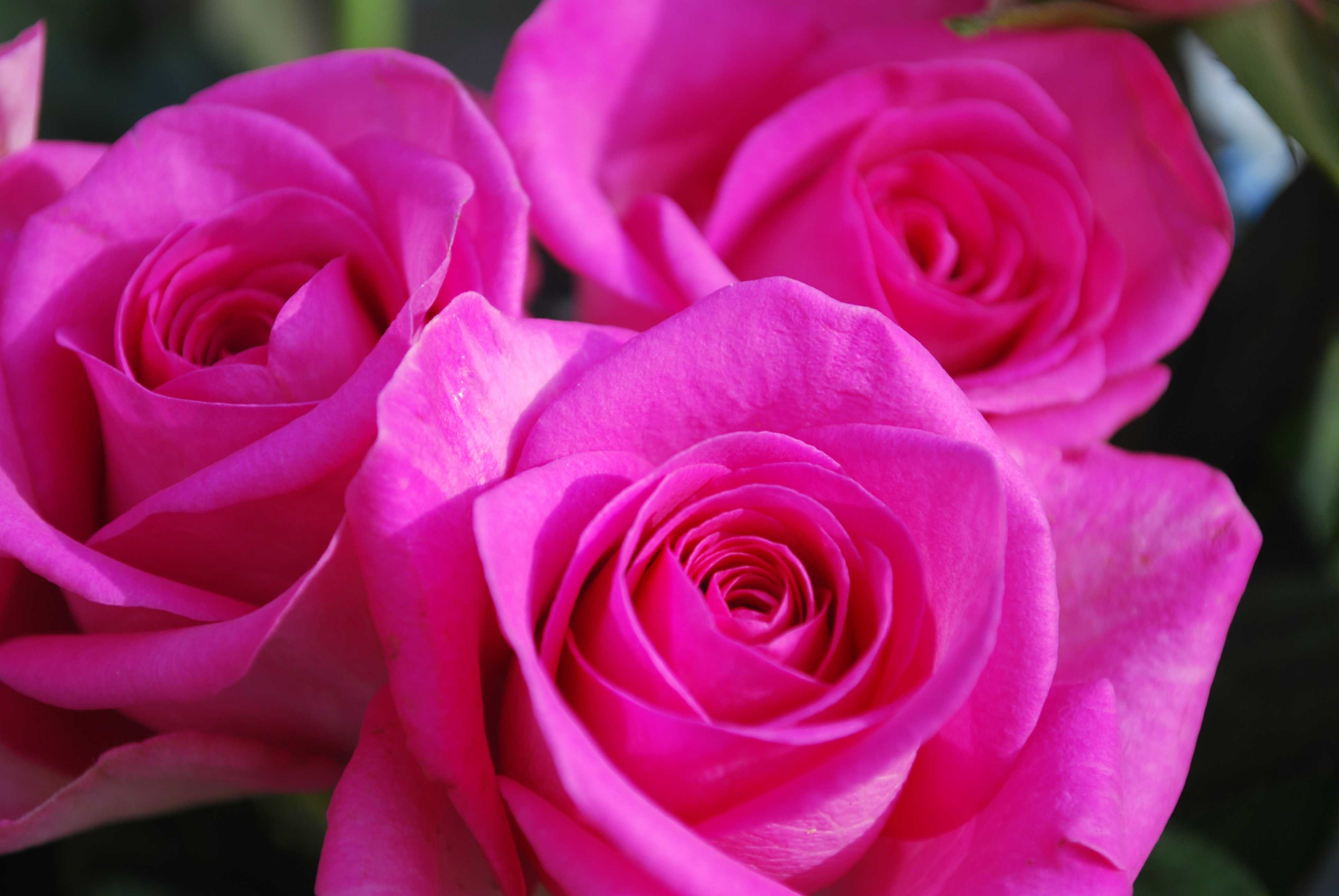 মোঃরফিক আহমেদ {লিটন}সহকারী শিক্ষক{গণিত}কুটিবালিকা উচ্চ বিদ্যালয়কুটি,কাসবা,বি বাড়িয়া।মোবাইল নাম্বারঃ০১৭২৬994141ইমেইল-ahmad.liton@yahoo.com
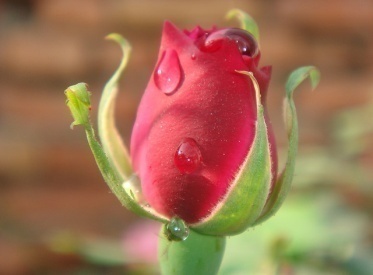 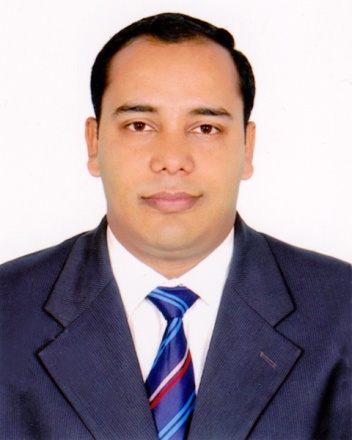 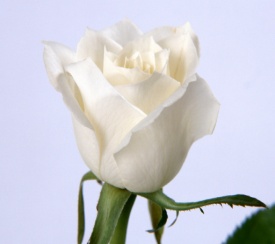 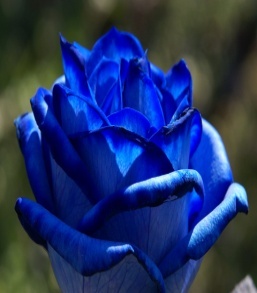 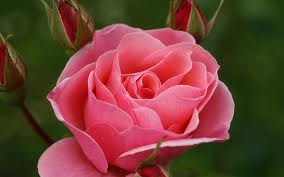 শ্রেণী- নবমবিষয়-সাধারণ বিজ্ঞানআজকের পাঠঃমানবদেহের কঙ্কাল
শিখনফল : কঙ্কাল
এই পাঠ  শেষে শিক্ষার্থীরা – 
মানব কঙ্কাল কী তা বলতে পারবে। 
মানব কঙ্কালের কাজ বর্ণনা করতে পারবে। 
কঙ্কালের  গুরুত্বপূর্ণ হাড় চিহ্নিত করতে পারবে
মানবদেহের গাথুনি: কঙ্কাল
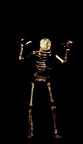 মানবদেহের কঙ্কাল
ধর তোমাদের শরীরে কোন হাড় নেই তাহলে কী হতো?
সোজা হয়ে দাড়ানো যেত না। 
নড়াচড়া করা যেত না। 
শরীরের পেশীগুলো শক্ত হয়ে আটকে থাকতো না। 
শরীর একটি মাংশপিন্ড হয়ে যেত।
কঙ্কাল পরিচিতি
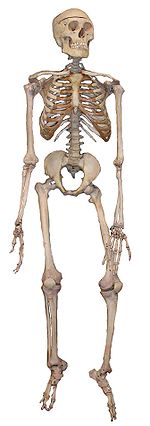 মস্তক
উর্ধ্বাঙ্গ
নিম্নাঙ্গ
পদতল
কঙ্কালের কয়েকটি গুরুত্বপূর্ণ হাড়
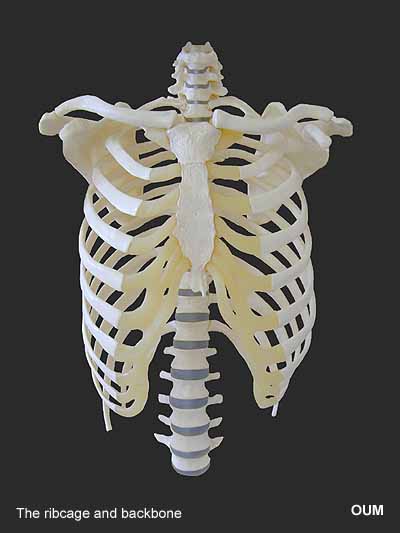 দলীয় কাজ
কঙ্কালের প্রধান প্রধান কাজ কোনগুলো- দলে আলোচনা করে লিখ।
প্রশ্নত্তোর
?
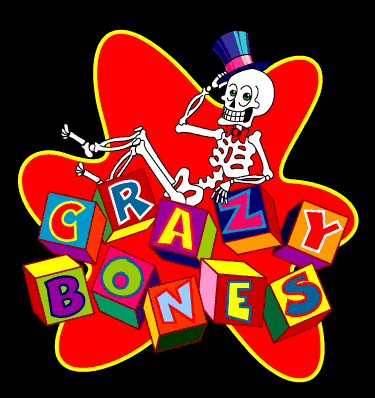 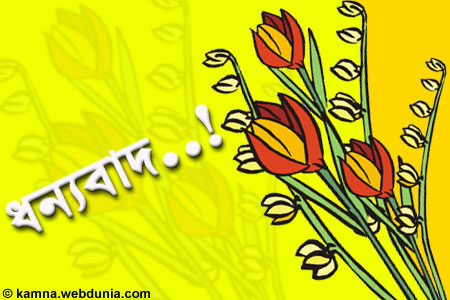 সকলকে